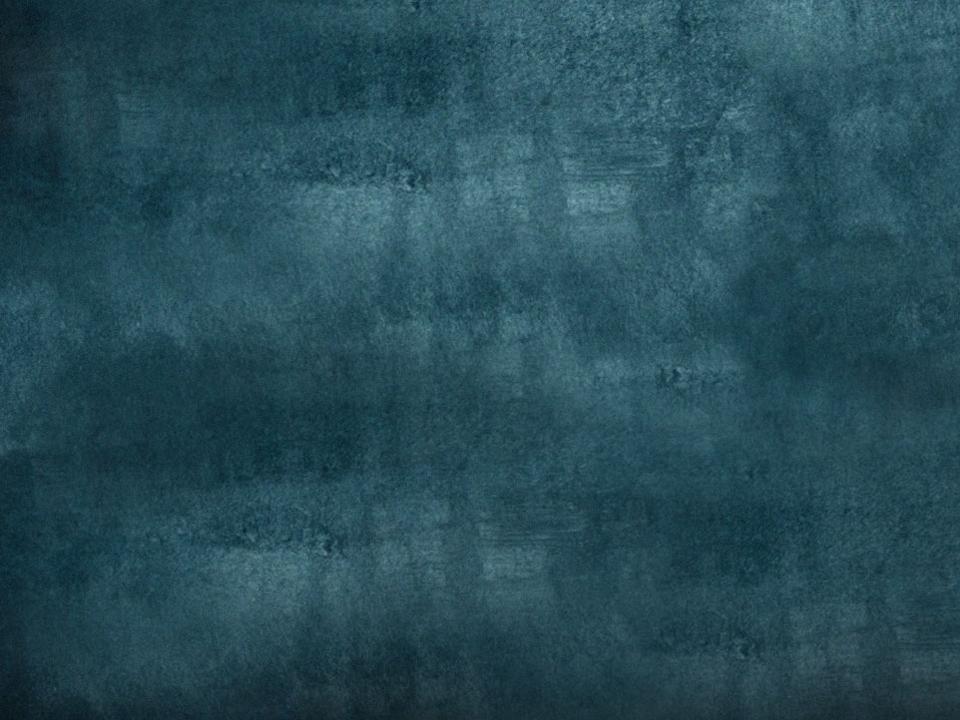 Imagine
An old lady
Her cat caught up on a tree
No one around for miles
What possibly can the old lady
Do????
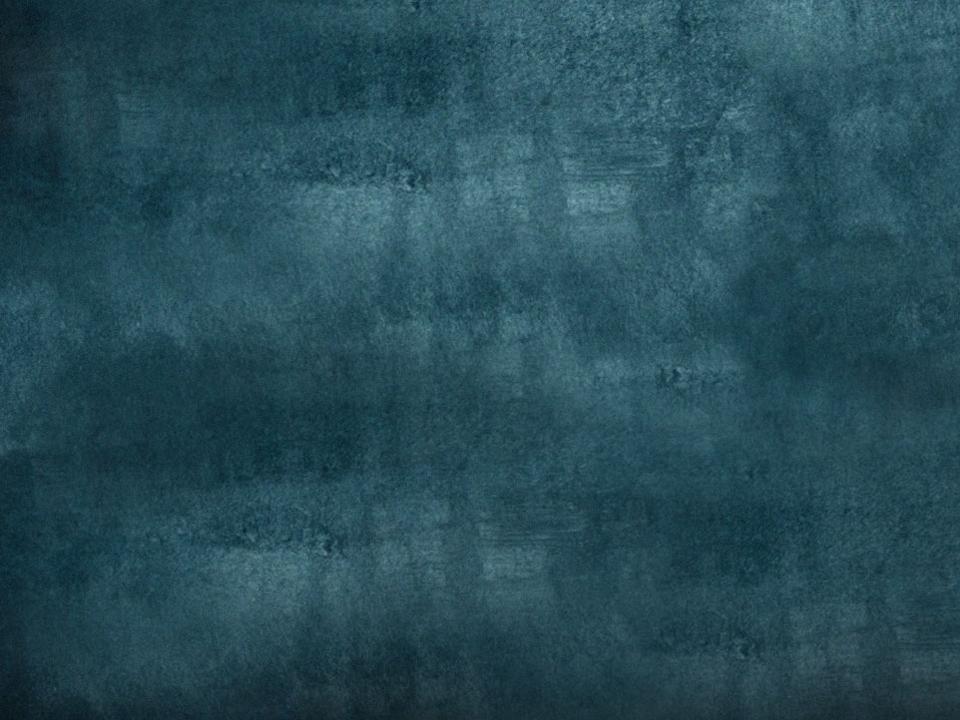 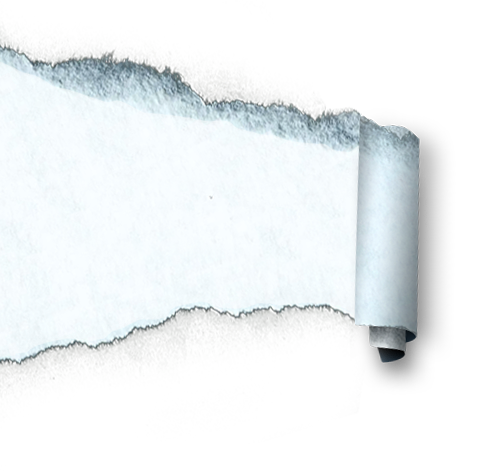 GALLERY
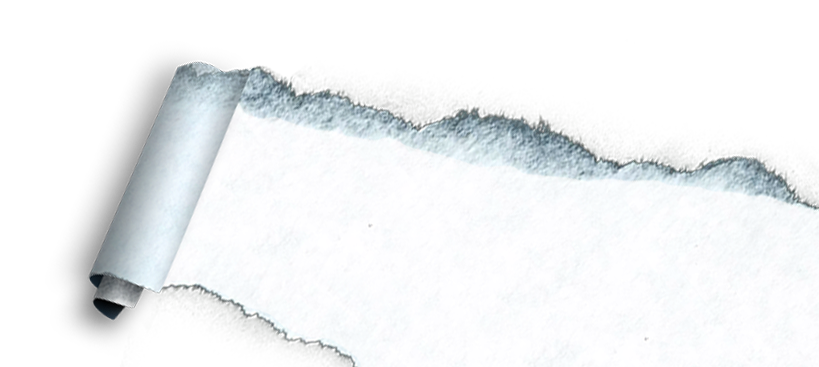 Shirley Qianting Liu
Tommi Zhihao Yu
Aoke Li
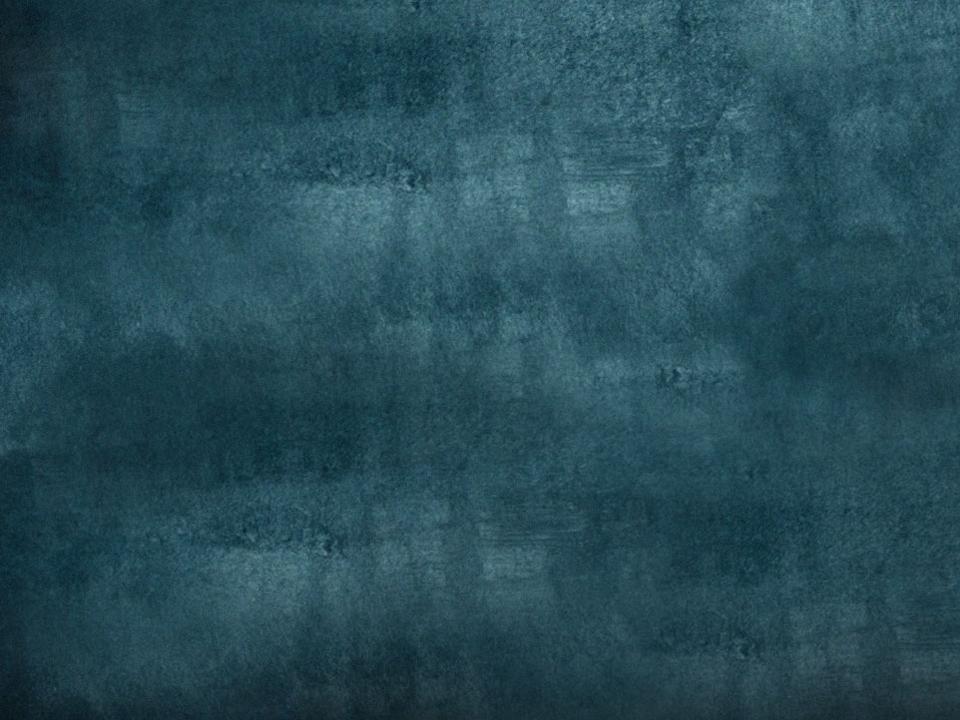 O
U
F
S
C
To allow everyone to contribute at
Anywhere
Anytime
Anyway
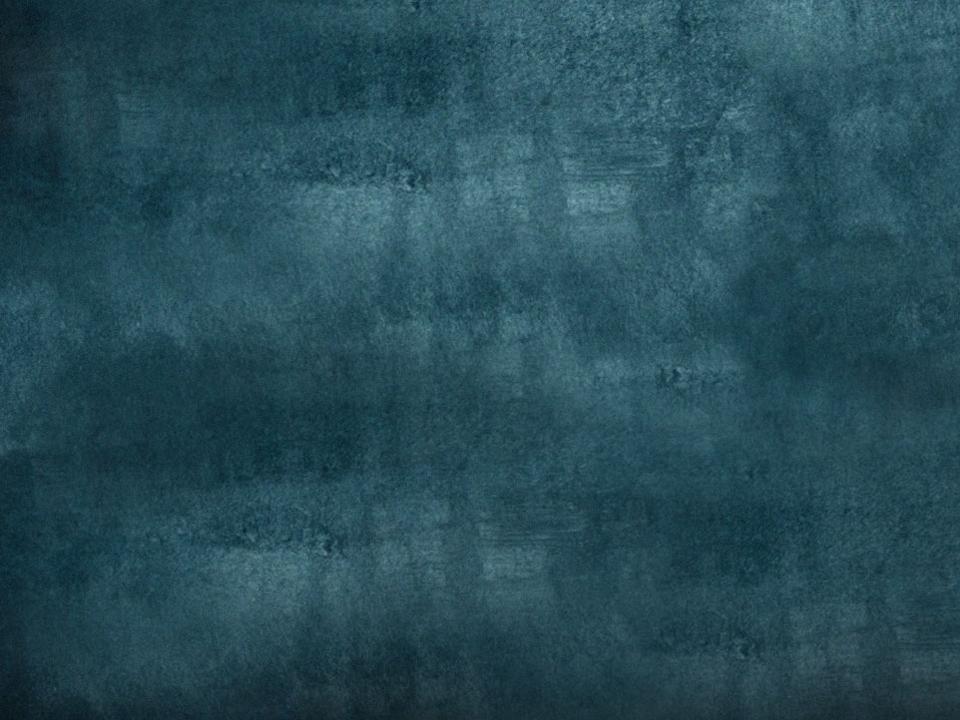 IDEAS
Micro-volunteer
Volunteer locally through small things

No limits
Volunteer globally at your own pace

Easy to contribute
Through passive or active ways

Increasing awareness
How do we contribute to things we do not know
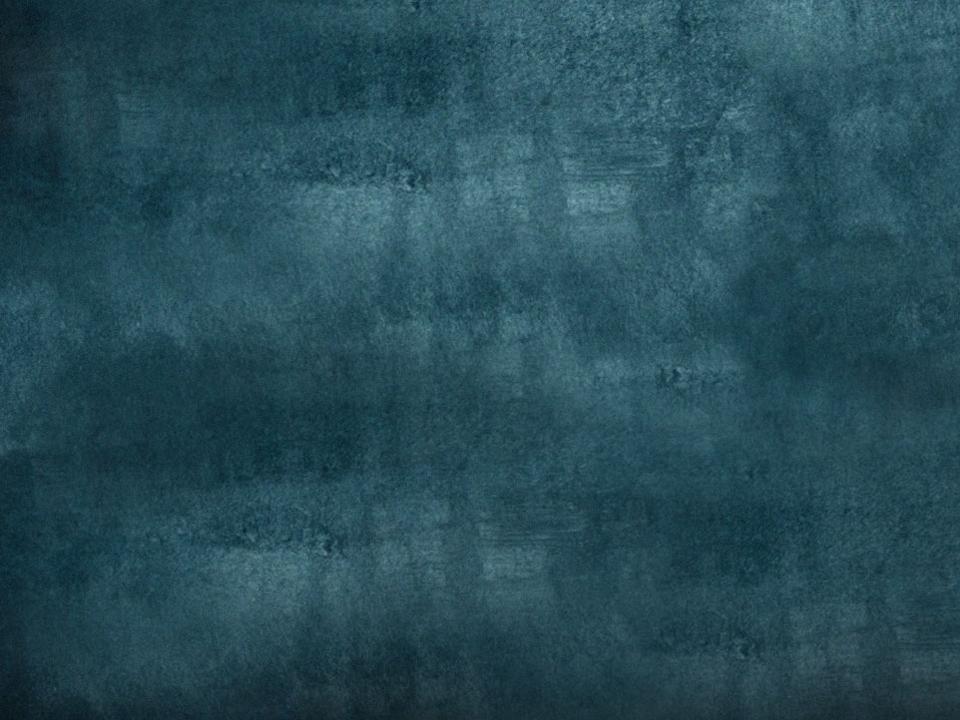 Micro-Volunteer
Micro-volunteer is a new concept

Lacks a definite definition

Micro-Volunteer in our vision:

Convenient
small (bite-sized) work
A network
We can do no great things, only small things with great love.  ~Mother Teresa
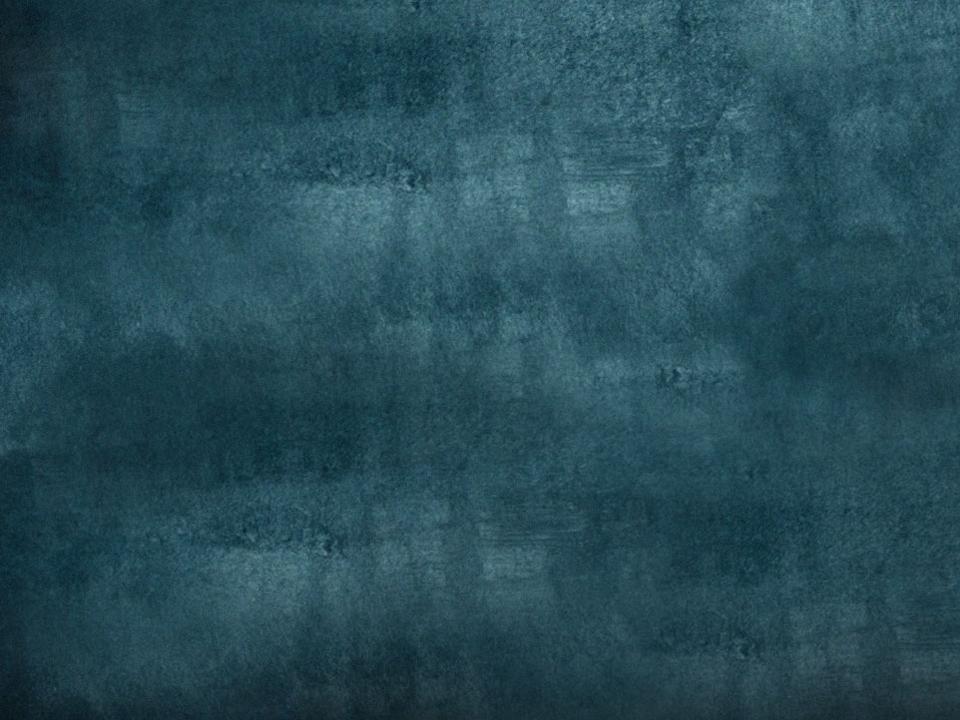 Not limited to Micro-Volunteers
Allows people to help each other across the globe
No Limits
Nobody can do everything, but everyone can do something.
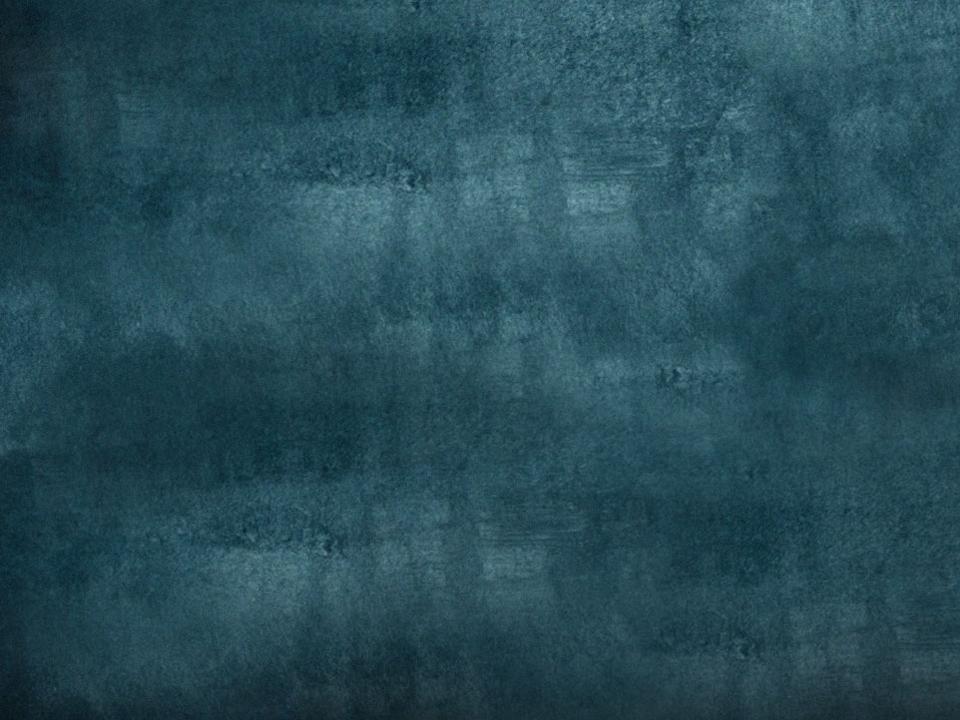 Easy to contribute
Active
Contributing to see a change
Taking actions to physically change something
Making a donation 
Organizing a group to help out

Passive
Contributing by making others aware of a problem
	- Taking a photo
	- Writing a short story
	- Sharing a problem with others
I feel that my whole life is a contribution. - Pete Seeger
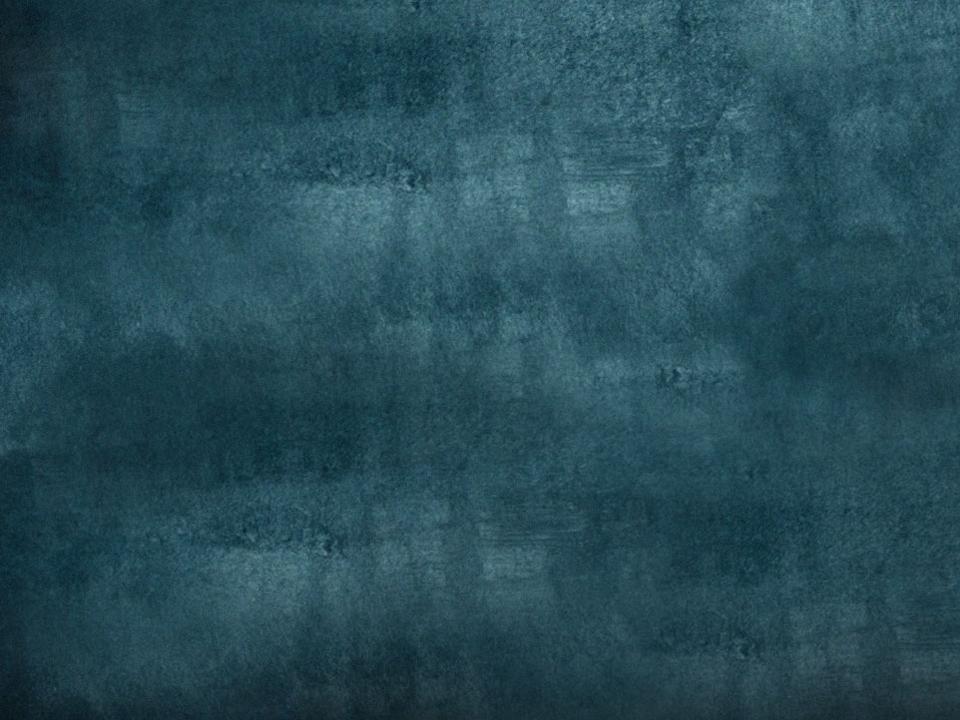 Increase Awareness
A picture is worth a thousand words
  There is a hungry child 
       who is begging  for food

Integrating to other social 
     networks  like Windows live,
     Facebook, twitter etc.
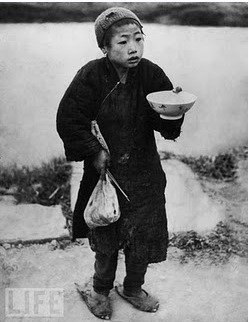 http://www.life.com/image/51163349
The first step toward change is awareness. The second step is acceptance.
- Nathaniel Branden
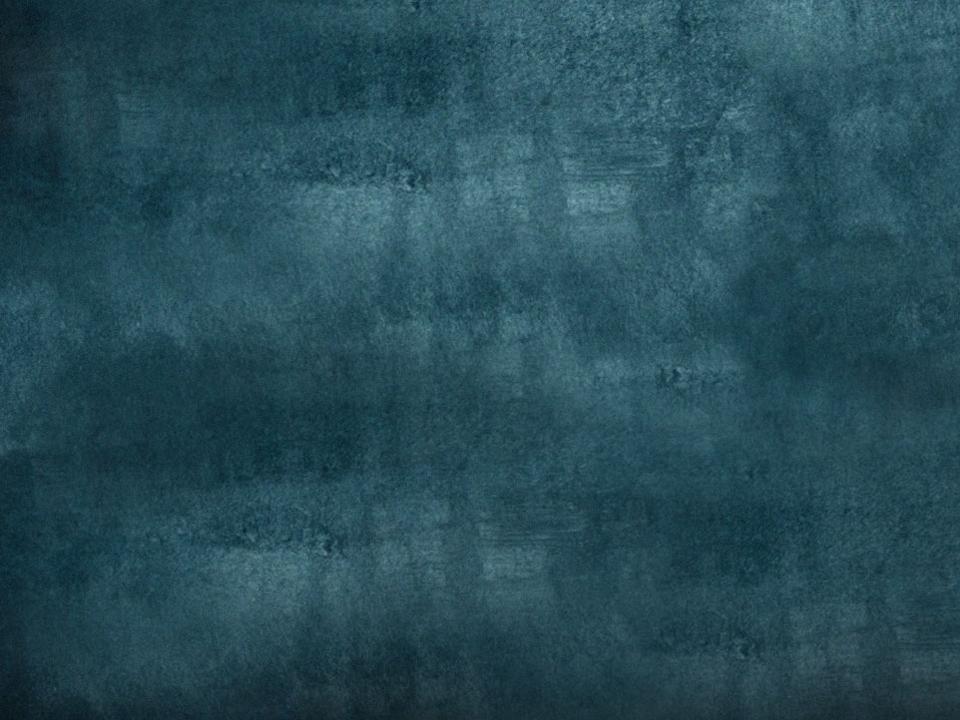 Solution
Gallery
Increase the awareness locally and globally
Allows access to different forms of volunteer work , even ones you would never have thought of
To show that volunteering  can be fun and meaningful
Attracts different kind of people and not limited to one type or group
Power to choose what one wants to do
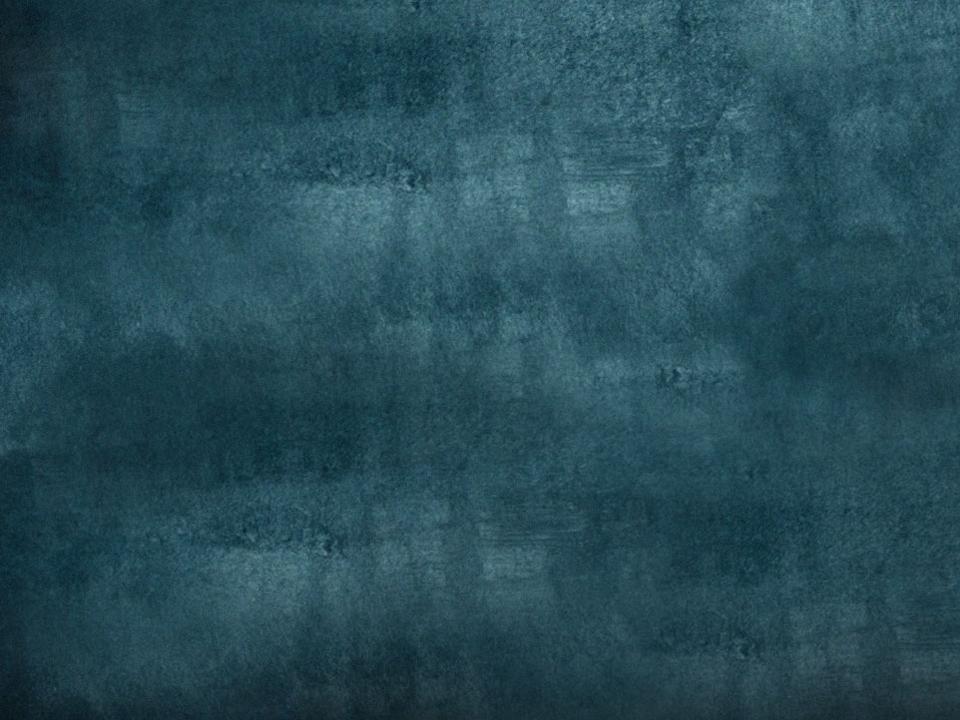 Increase Awareness
Wallpaper on desktop
Automatic update on wallpapers so that the newest photos are shown
Integrations
	- Facebook
	- Windows live	
	- Twitter
	- Friendster
	-….
Story 
A story behind a photo to allow people to understand its meaning
Constant update
Automatic update on wallpapers so that the newest photos are shown
	- PUSH notification to the phone(WP7 Dynamic tile)
	- Wallpaper on desktop
	- Gallery webpage with a specific spot only for newest updated photos
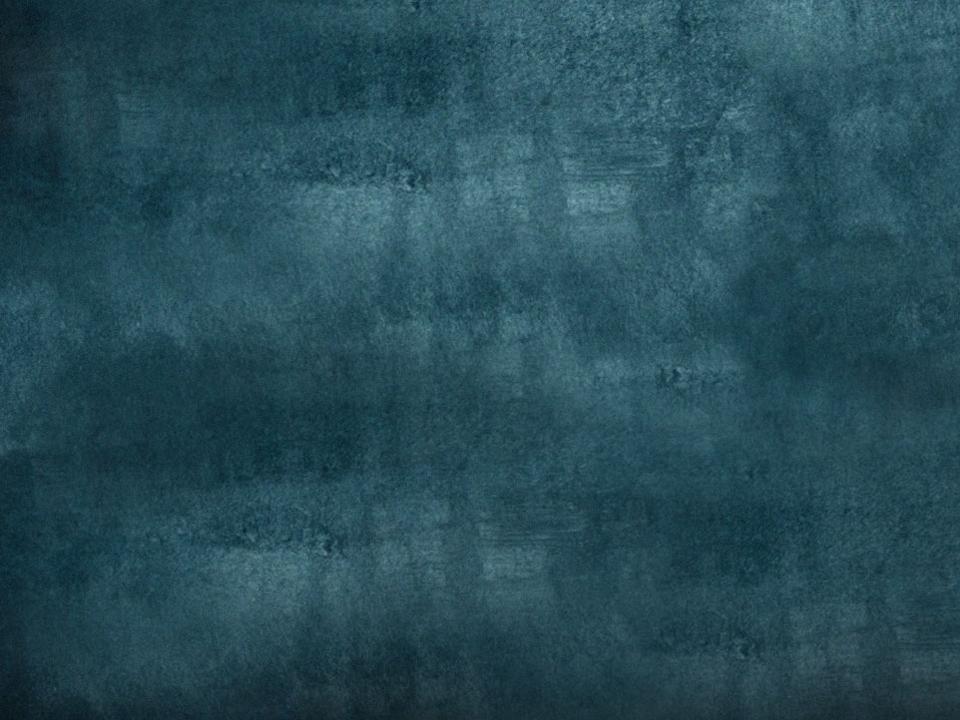 Ways to create
Timed photos
Photos with a limited time on Bing map that is only shown near your neighborhood
Time line
Allow people to see the progression of place before and after.
Adding a story
Either to a existing picture to make it more personal or creating one to show that areas problems
Using a Mobile
Easy to access at anywhere, and anytime
Allows GPS tracking  when uploading a photo(WP7) to Bing map
Allows people to be aware of problems around their location
Through a camera and computer
Uploading a photo, writing a story, choosing the area you saw it happen
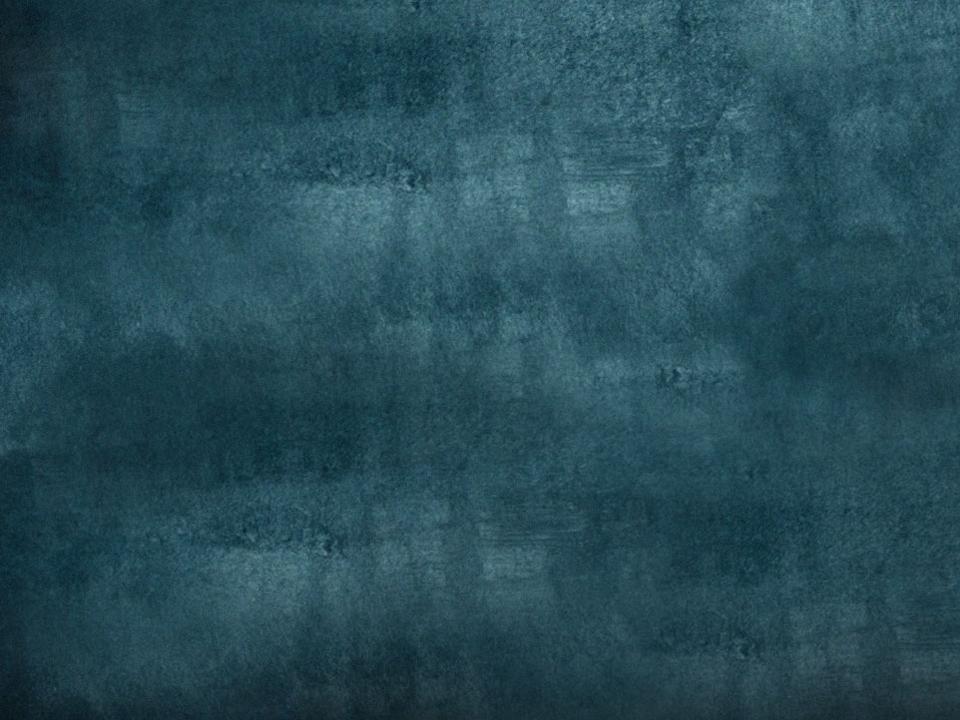 Ways to Contribute
Pictures and stories you like
Can be shared through Windows Live, Facebook, Friendster etc..
Rating system
Bad rated pictures will be deleted automatically 

Creating solutions
To problems that exist
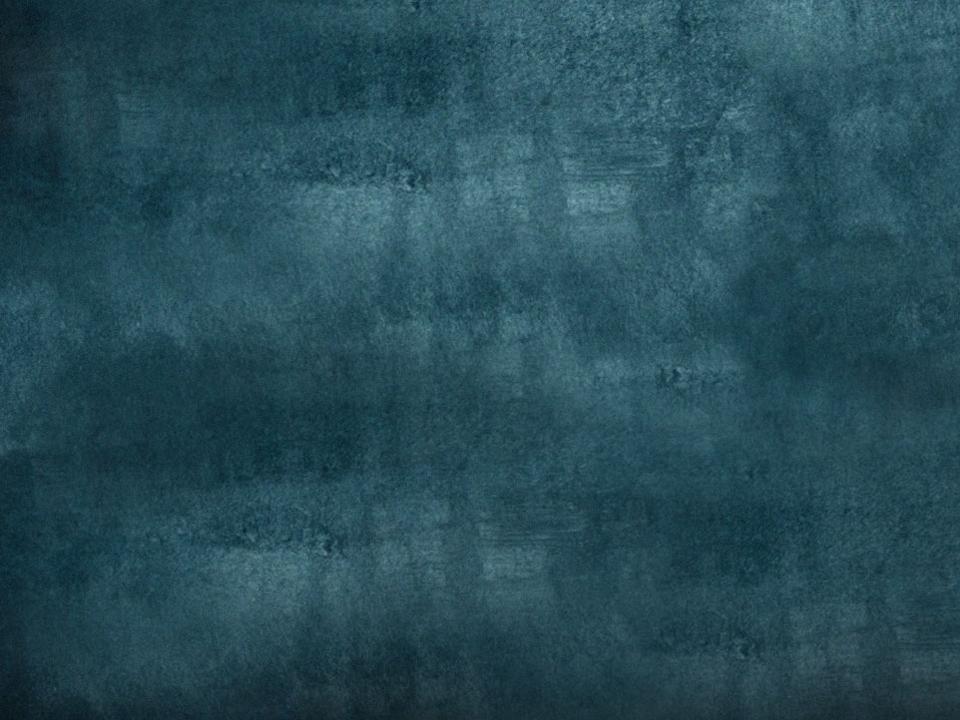 Encouraging contributions
Allowing people to feel their contributions are not wasted,
Introducing recognition(achievements)
Sending physical gifts with company’s support for encouragement I.e. favorite photos in physical form
Company logos to be shown on Bing map

Competition
Winners for most favorite(highest rated) photos, story, comments
Creating weekly themed events  for photos
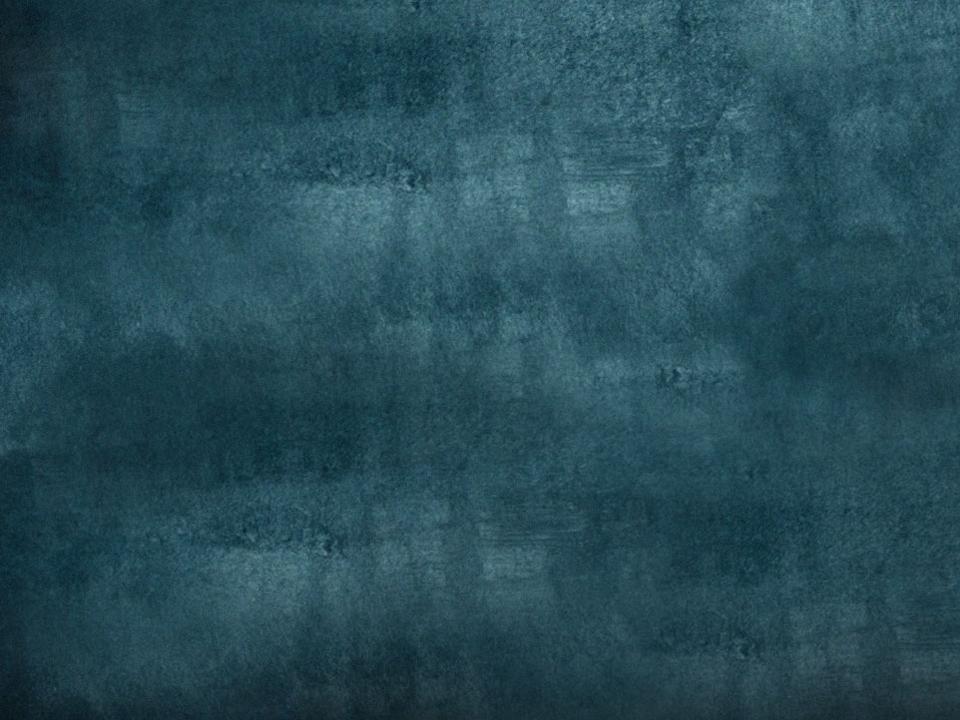 Attracting people
Creating different categories for leisure viewing like art, music et cetera..

Advertisements by companies support

Creating Gallery account on Windows Live, Facebook, twitter and other social networks to follow our updates
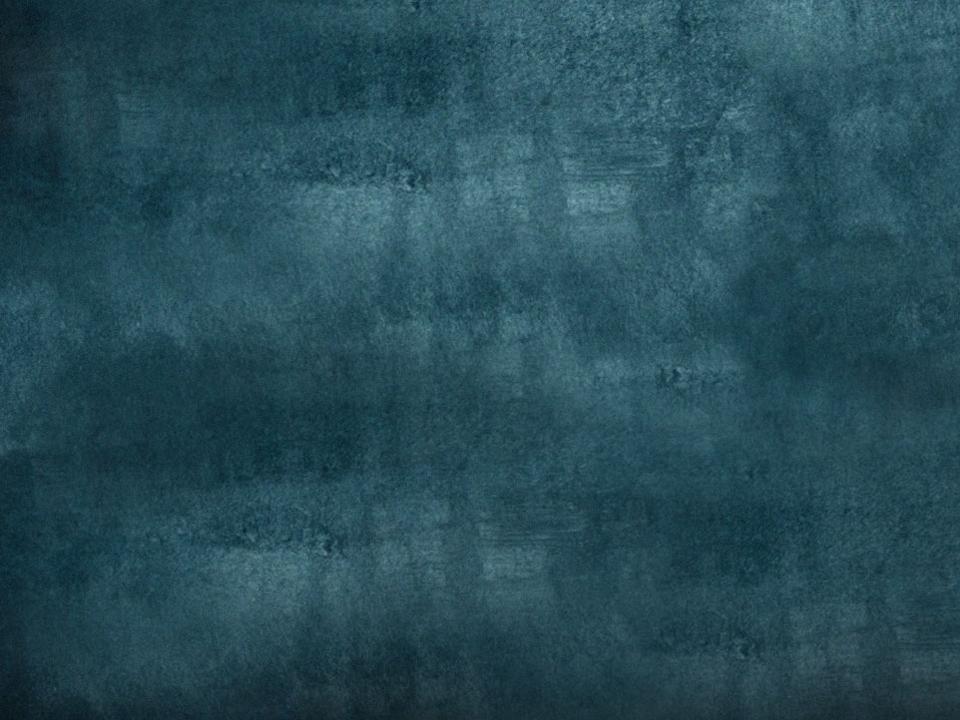 System Sustainability
Do not need human resource to manage
Only need technical support
Allow users to be in charge of spam photos (through rating system)
Is not dependent on a third party( but always welcome)
Company
Specialist like doctors
Government
Cloud feature
No physical hardware to support
Easy to scale with bandwidth
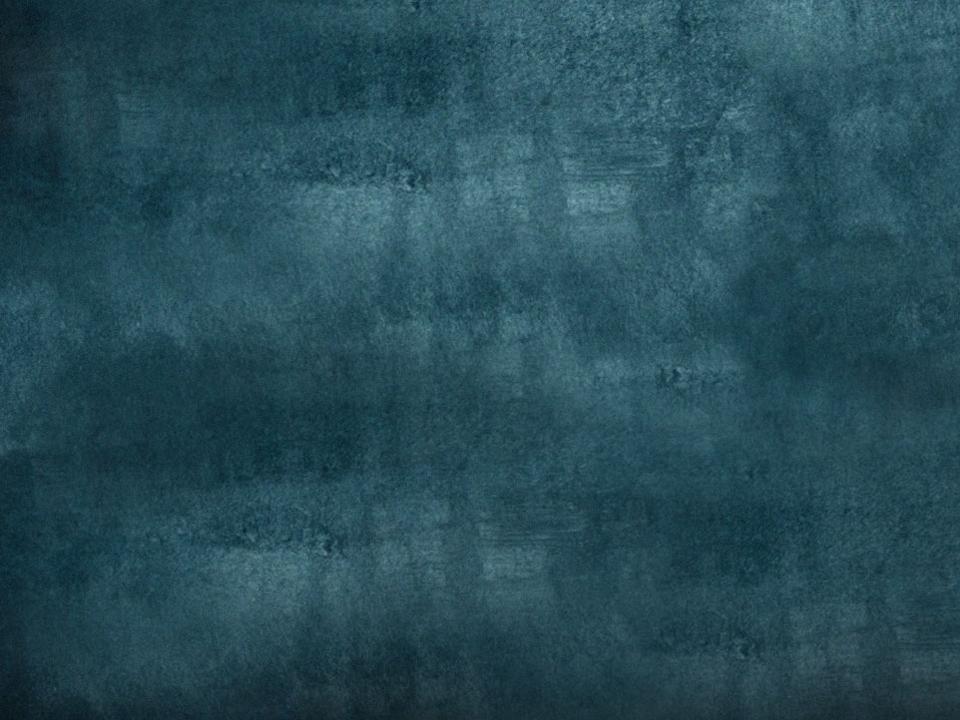 Technologies Used
SilverLight 4
Bing map
ASP.NET
SQL server 2008 R2
Windows Phone 7
Linq
WCF
WPF
Cloud Azure
Expression Blend 4
GPS Tracker
Live ID
Visual Studio 2010
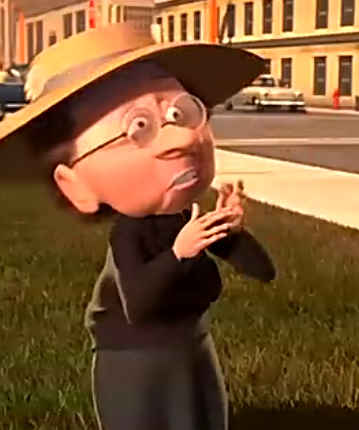 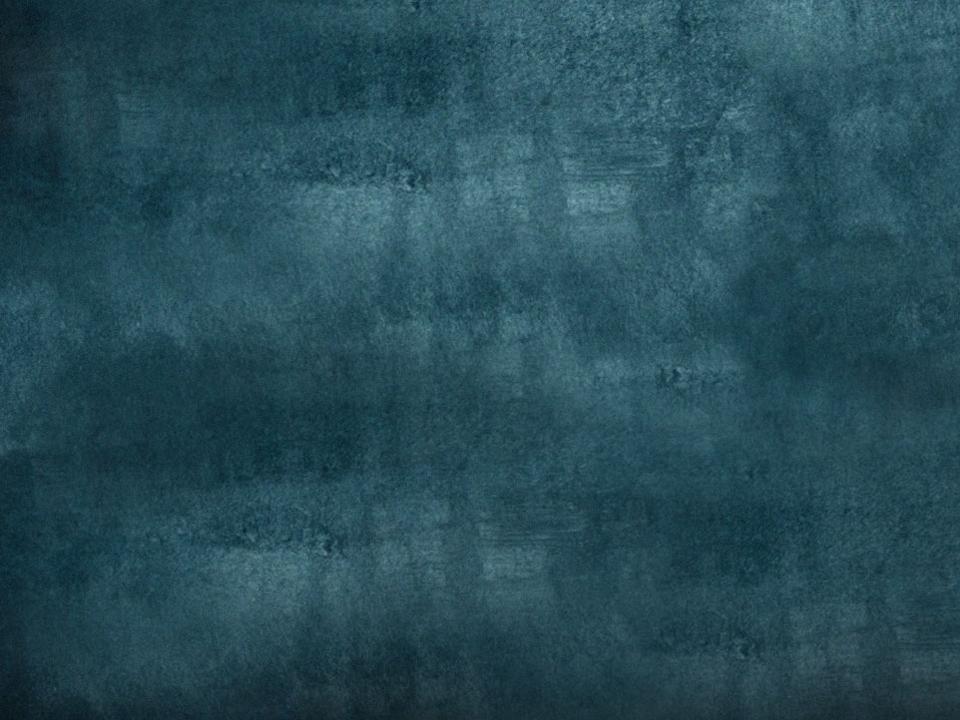 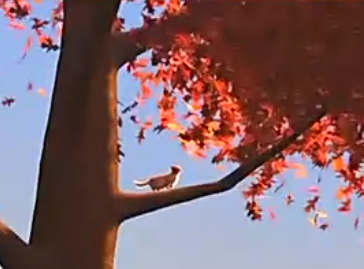 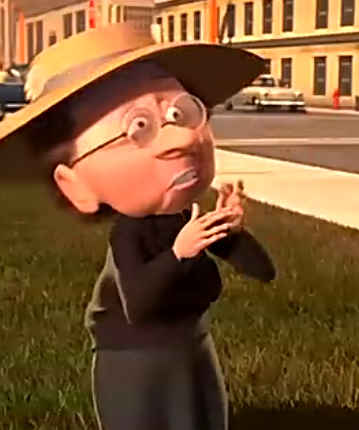 Gallery
At
Full
Power
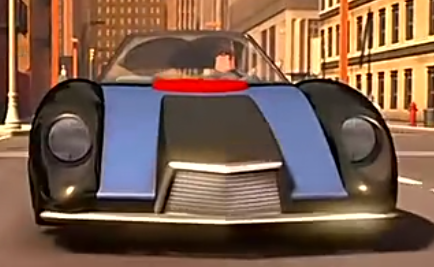 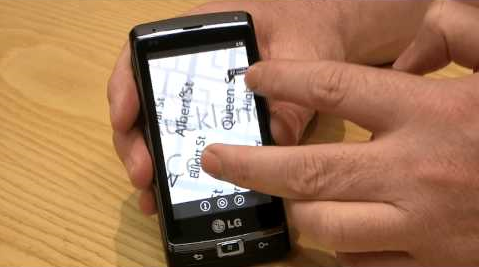 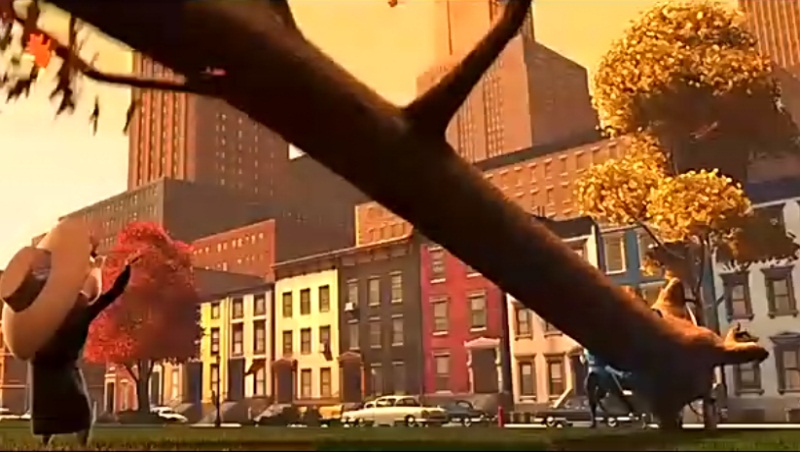 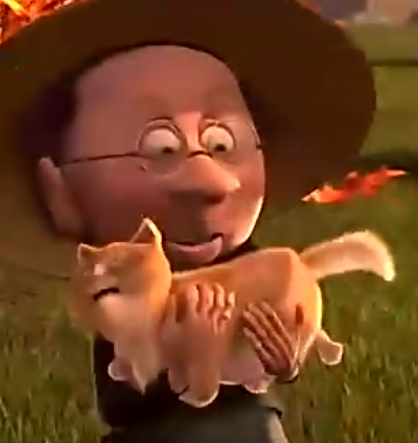 http://club.6park.com/gz1/first1.shtml
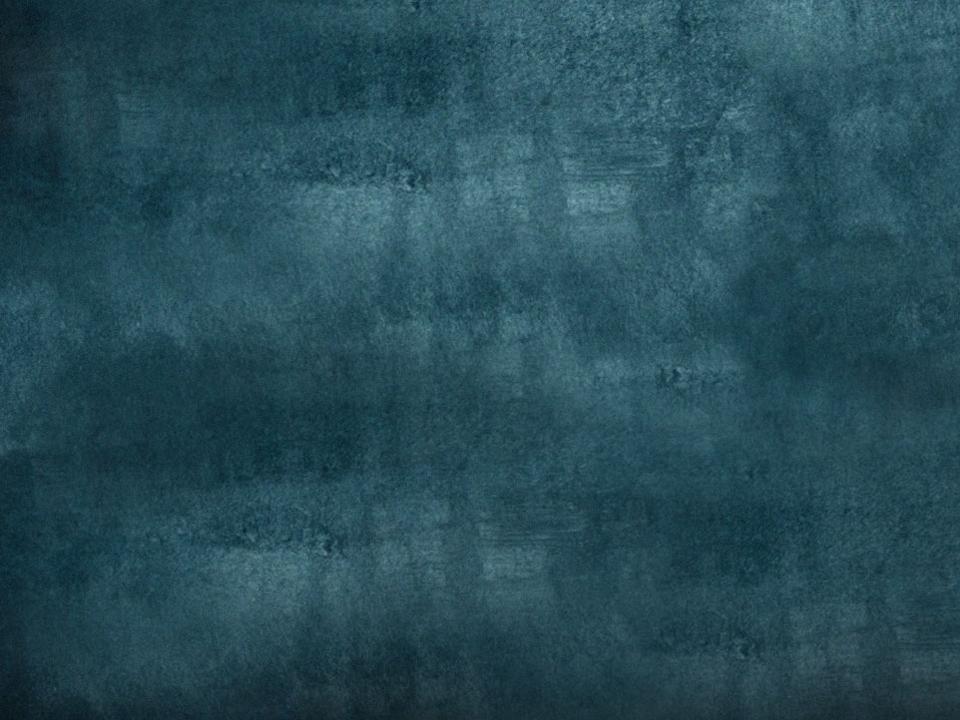 Thank YOU